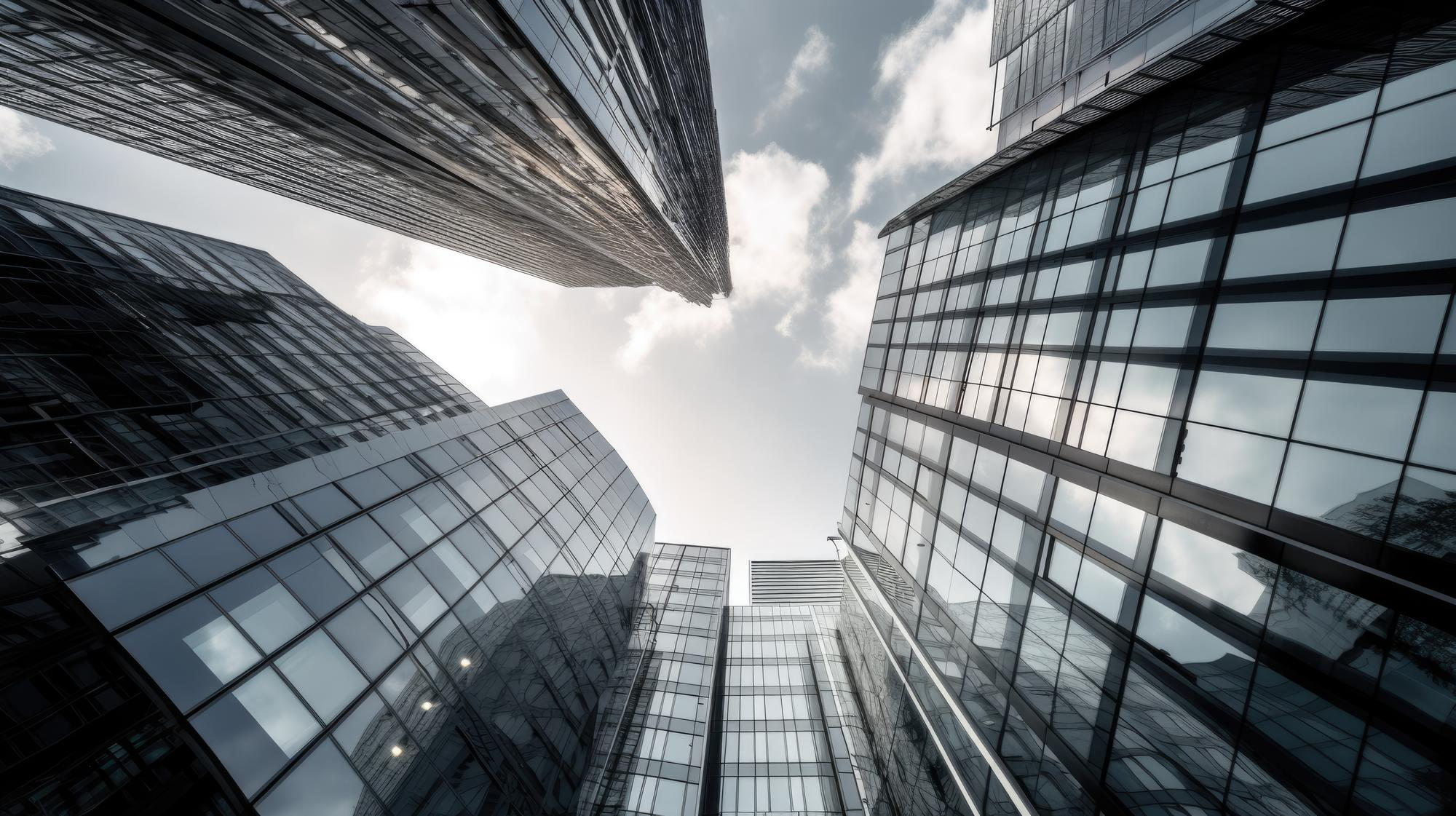 SUA MARCA AQUI
Recursos para incorporar mais processos ao
SAP Business One
SUA MARCA AQUI
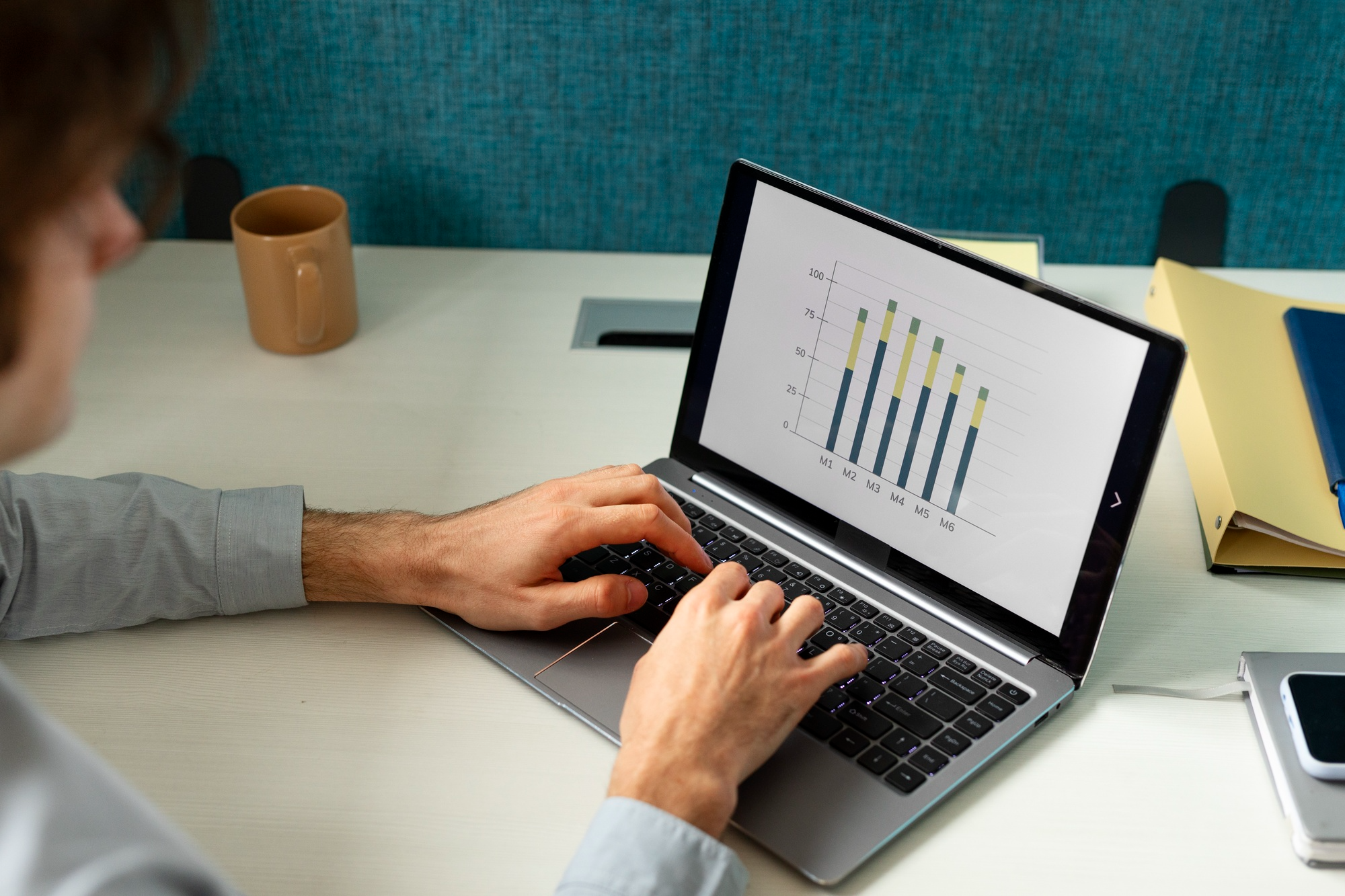 Automação de Faturamento
Ferramenta para automatizar o faturamento de contratos, sem necessidade de ações manuais — e em total diálogo com o SAP.
SUA MARCA AQUI
Automação de Faturamento
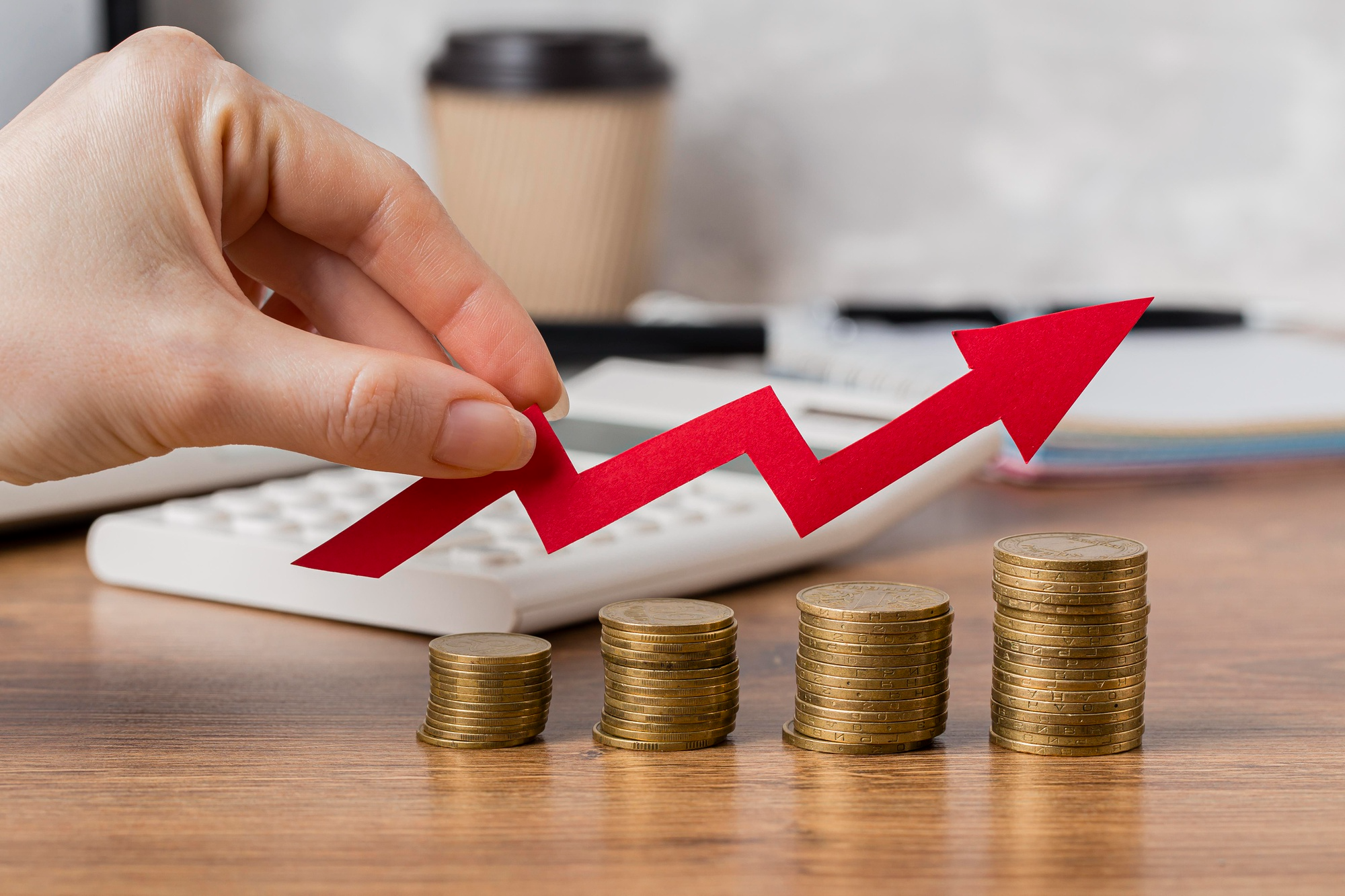 Disponibiliza um painel de faturamento intuitivo, além de recursos para automatizar cálculos de consumo adicional ou pró rata.
SUA MARCA AQUI
Automação de Faturamento
Reduza custos com erros e retrabalhos e potencialize a produtividade dos profissionais encarregados pelo faturamento.
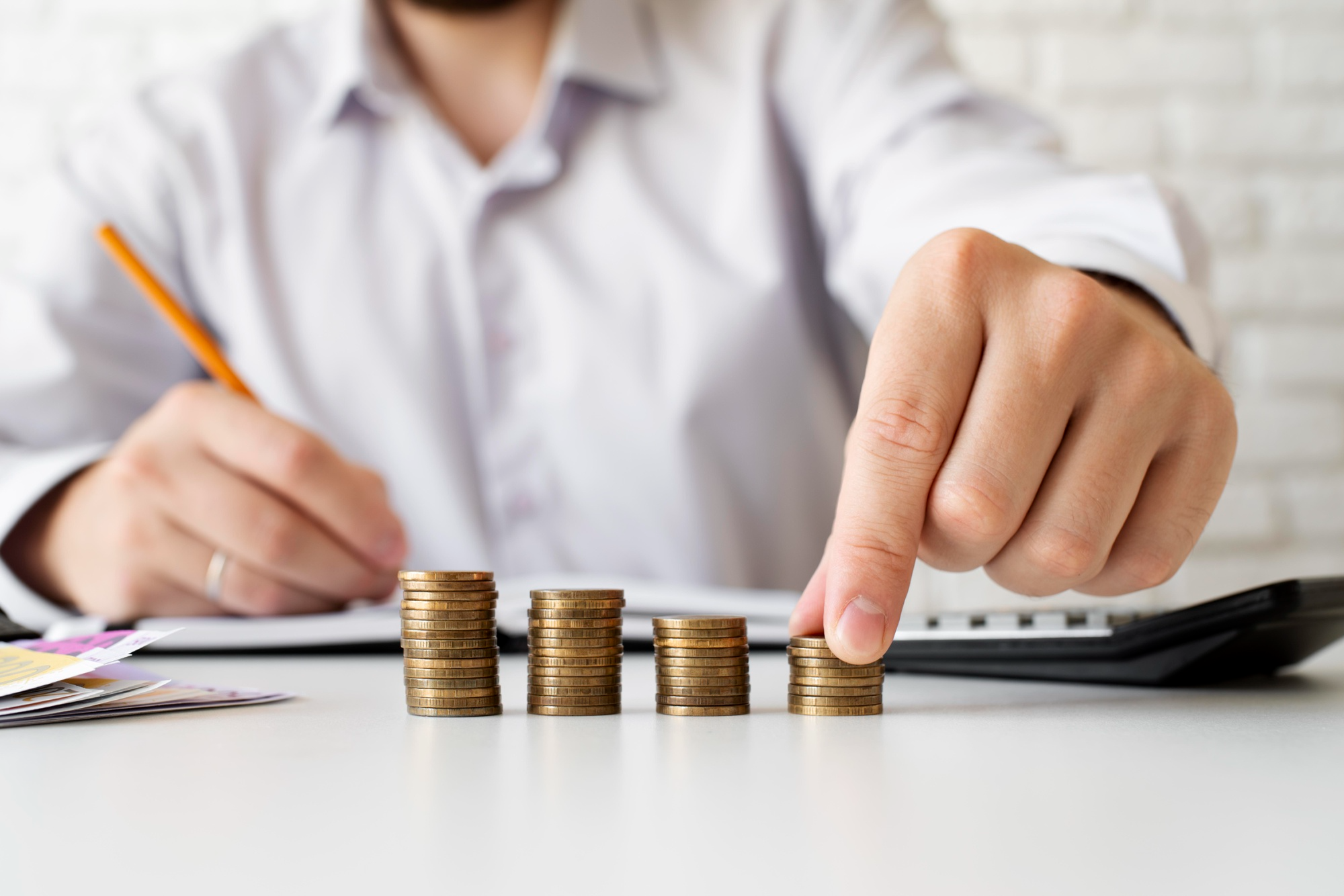 SUA MARCA AQUI
Automação de Faturamento
Principais funcionalidades:
Painel de faturamento intuitivo
Automatização de cálculos de consumo adicional ou pró rata, sem ações manuais
Faturamento correto, com textos e envios de e-mail automatizados
SUA MARCA AQUI
Automação de Faturamento
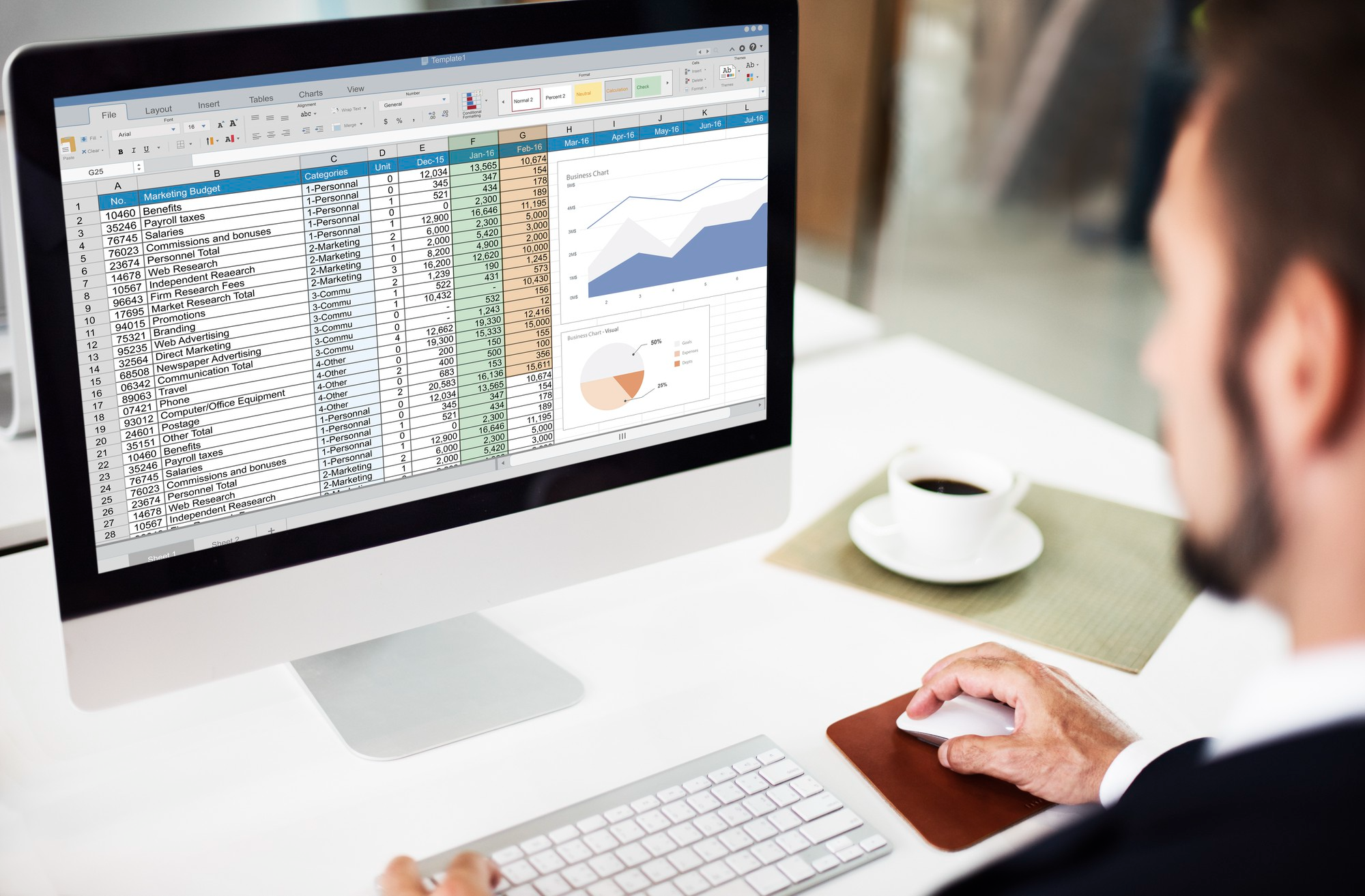 Exemplos de funcionalidades
SUA MARCA AQUI
Fature automaticamente
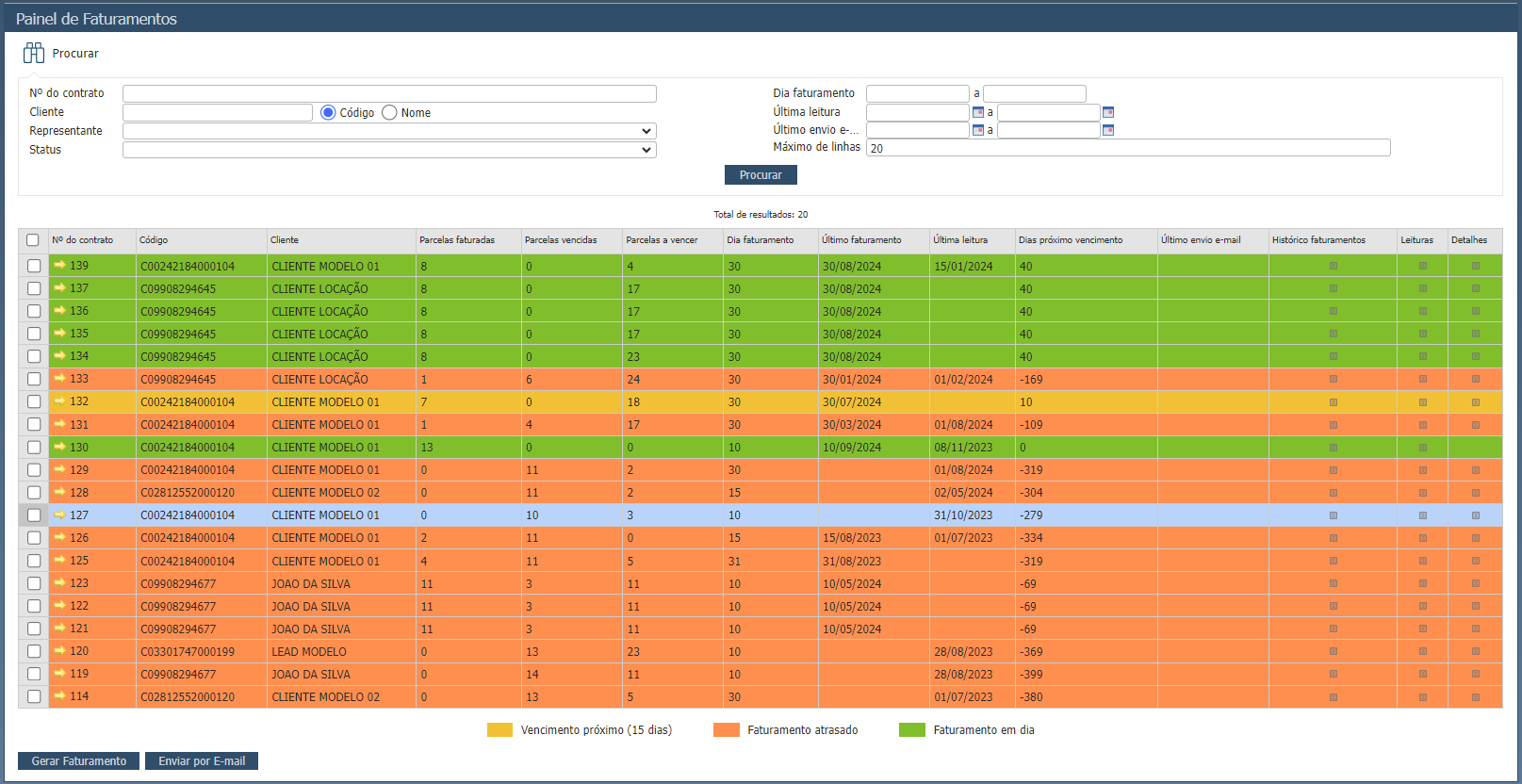 Automação de Faturamento
SUA MARCA AQUI
Envie por e-mail automaticamente
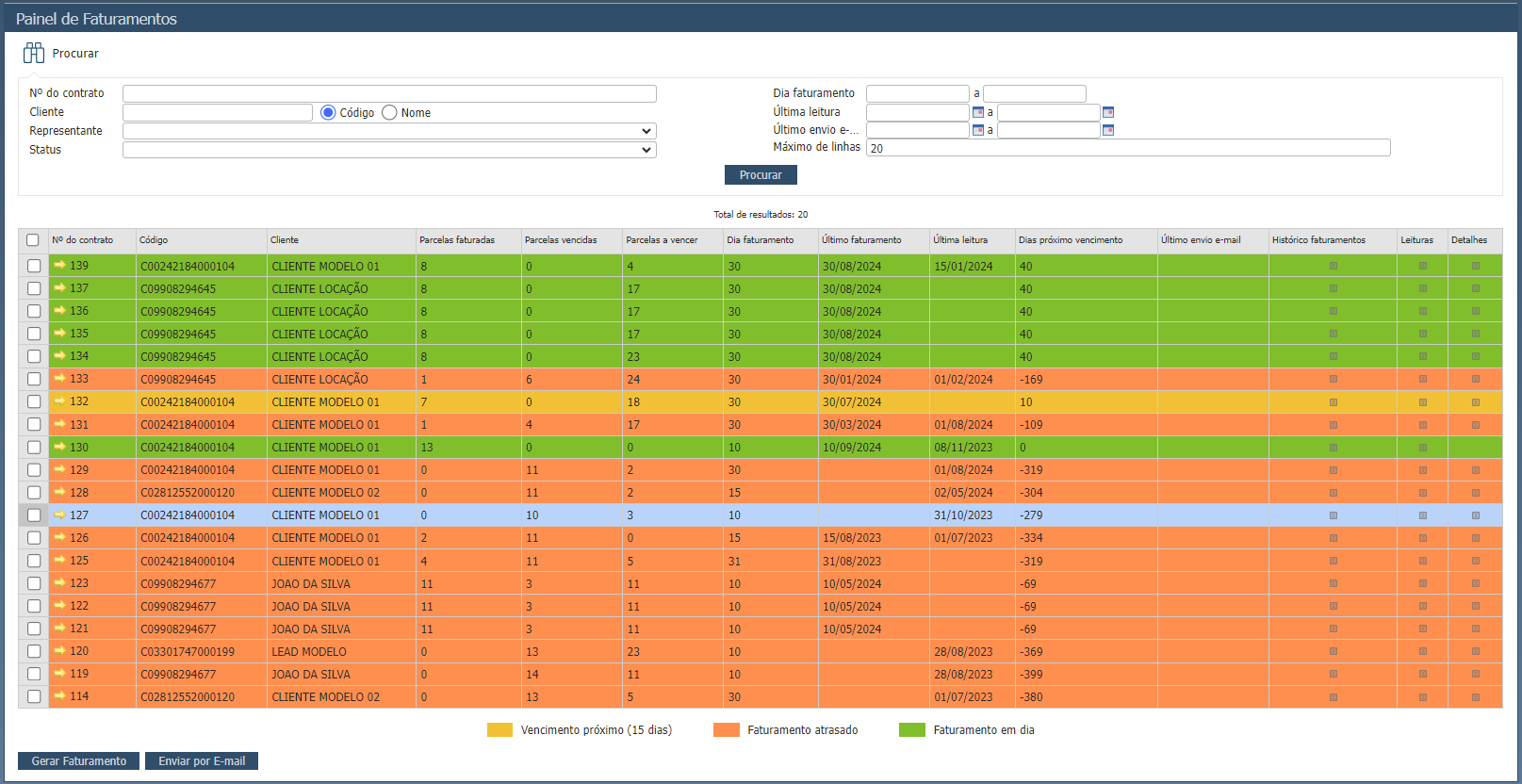 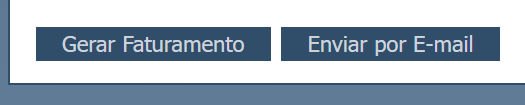 Automação de Faturamento
SUA MARCA AQUI
Aplique descontos e recalcule parcelas
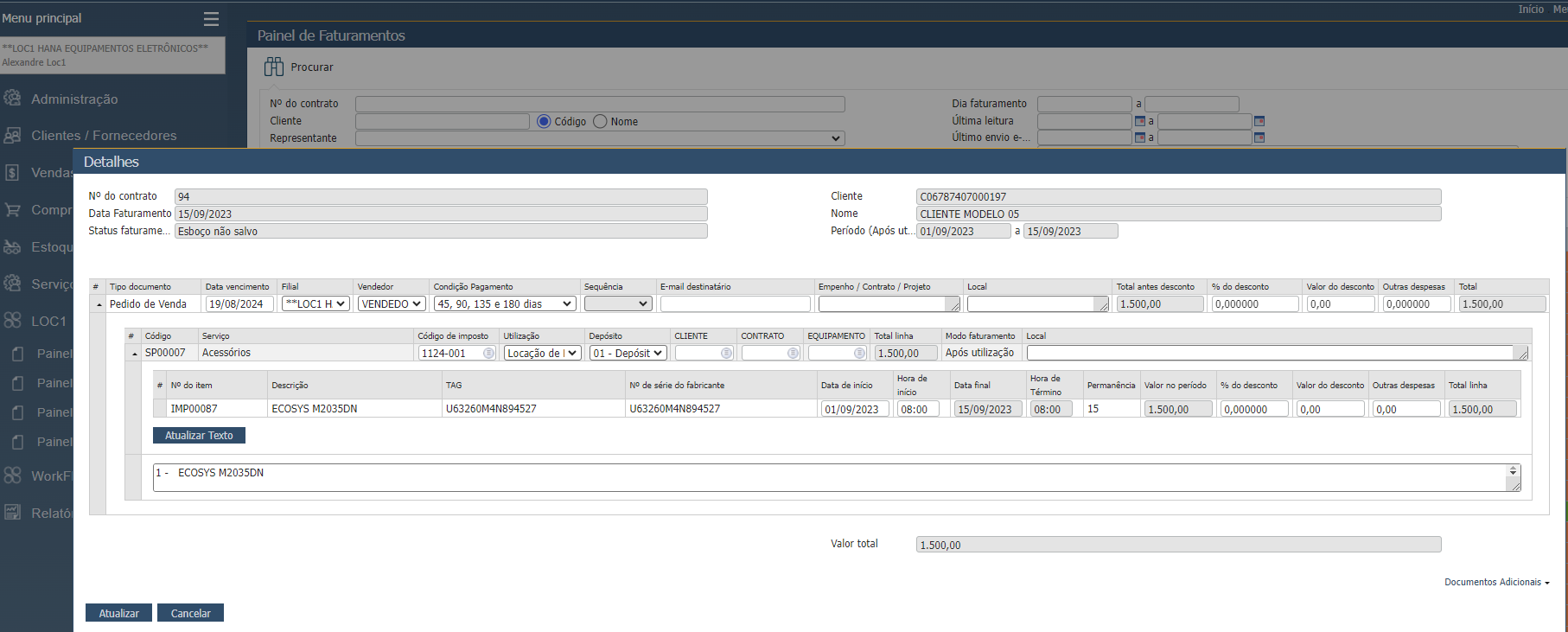 Automação de Faturamento
SUA MARCA AQUI
Acompanhe o histórico de faturamentos
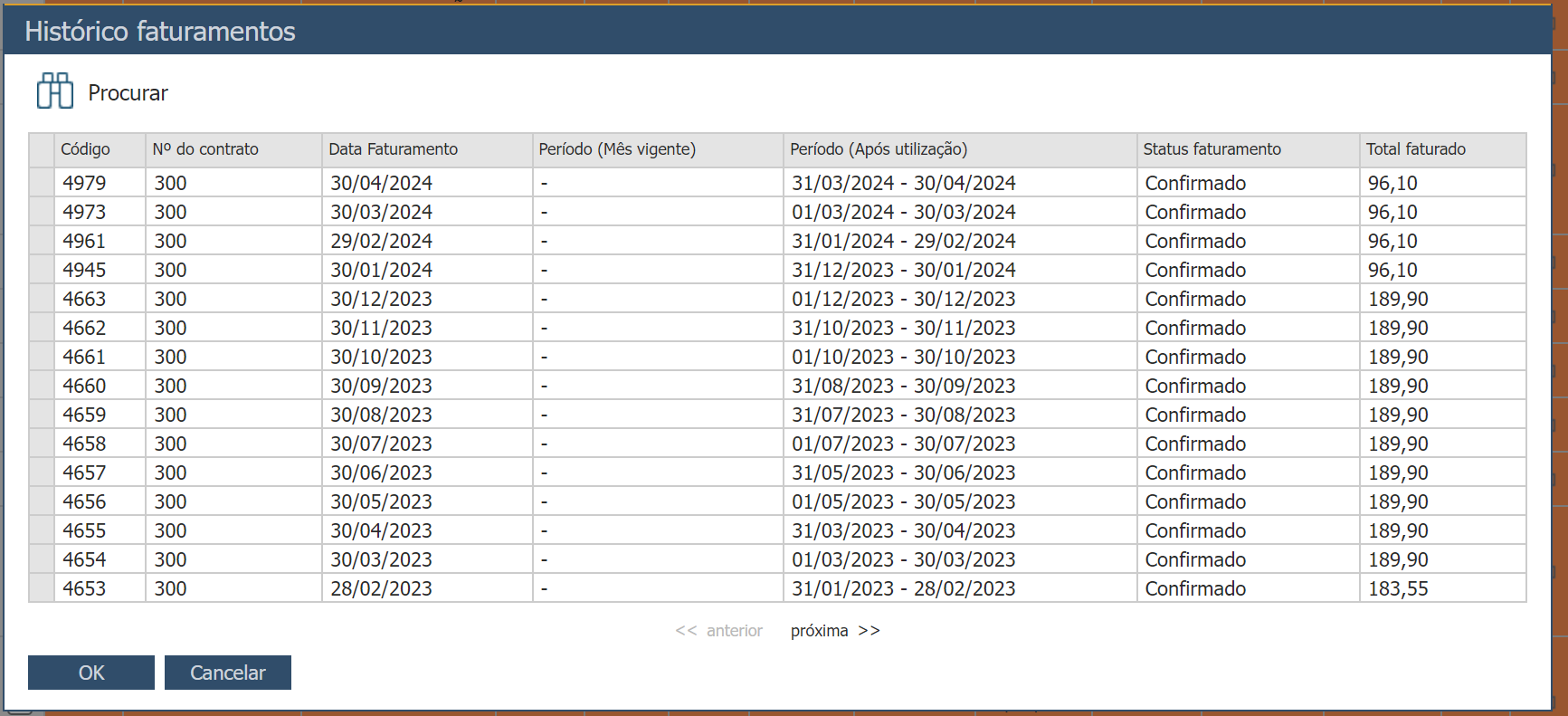 Automação de Faturamento
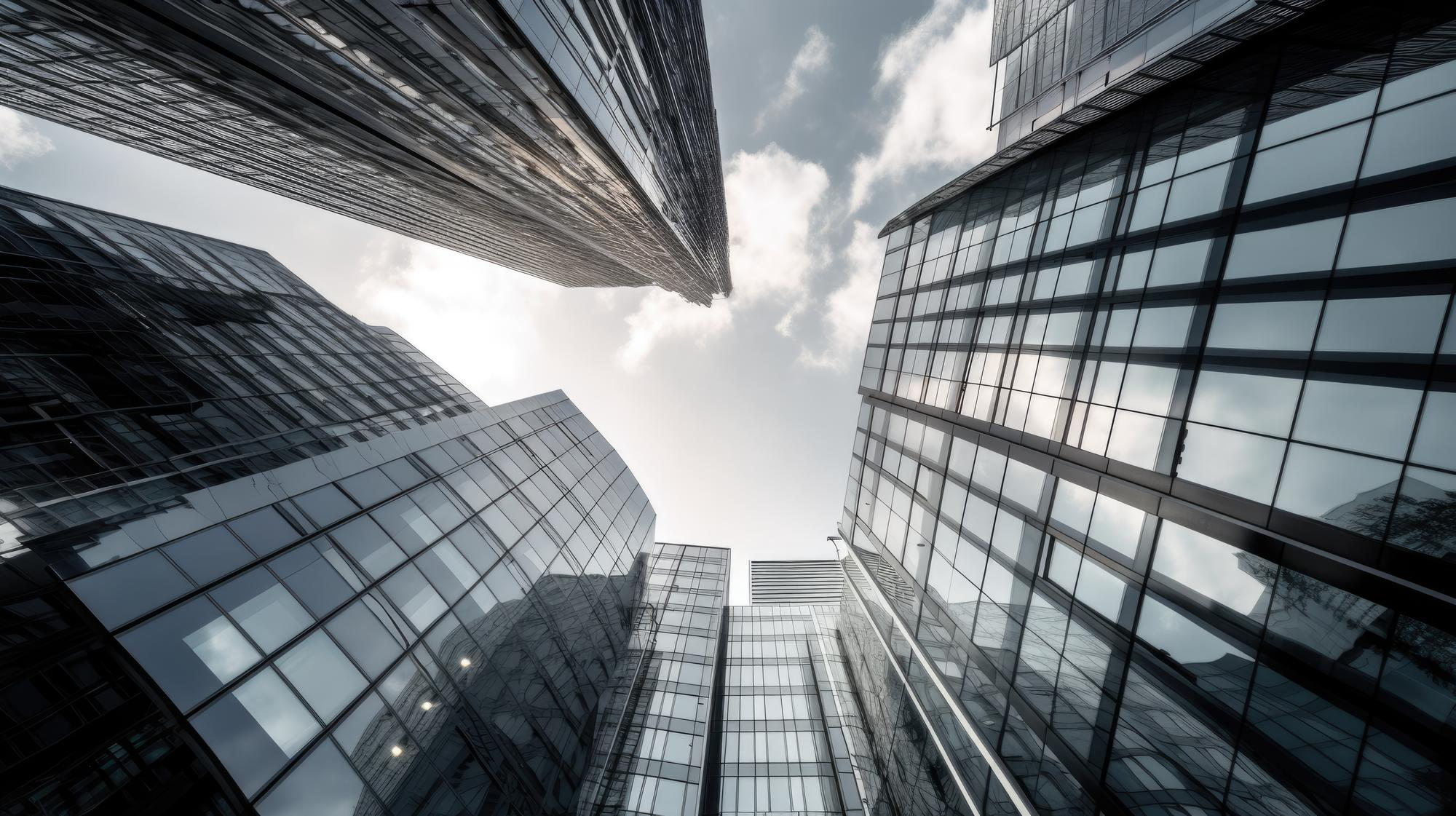 SUA MARCA AQUI
Nome: Contato 01
E-mail: contato01@contato.com.br

Nome: Contato 02
E-mail: contato02@contato.com.br

Nome: Contato 03
E-mail: contato03@contato.com.br

Site: www.exemplo.com.br